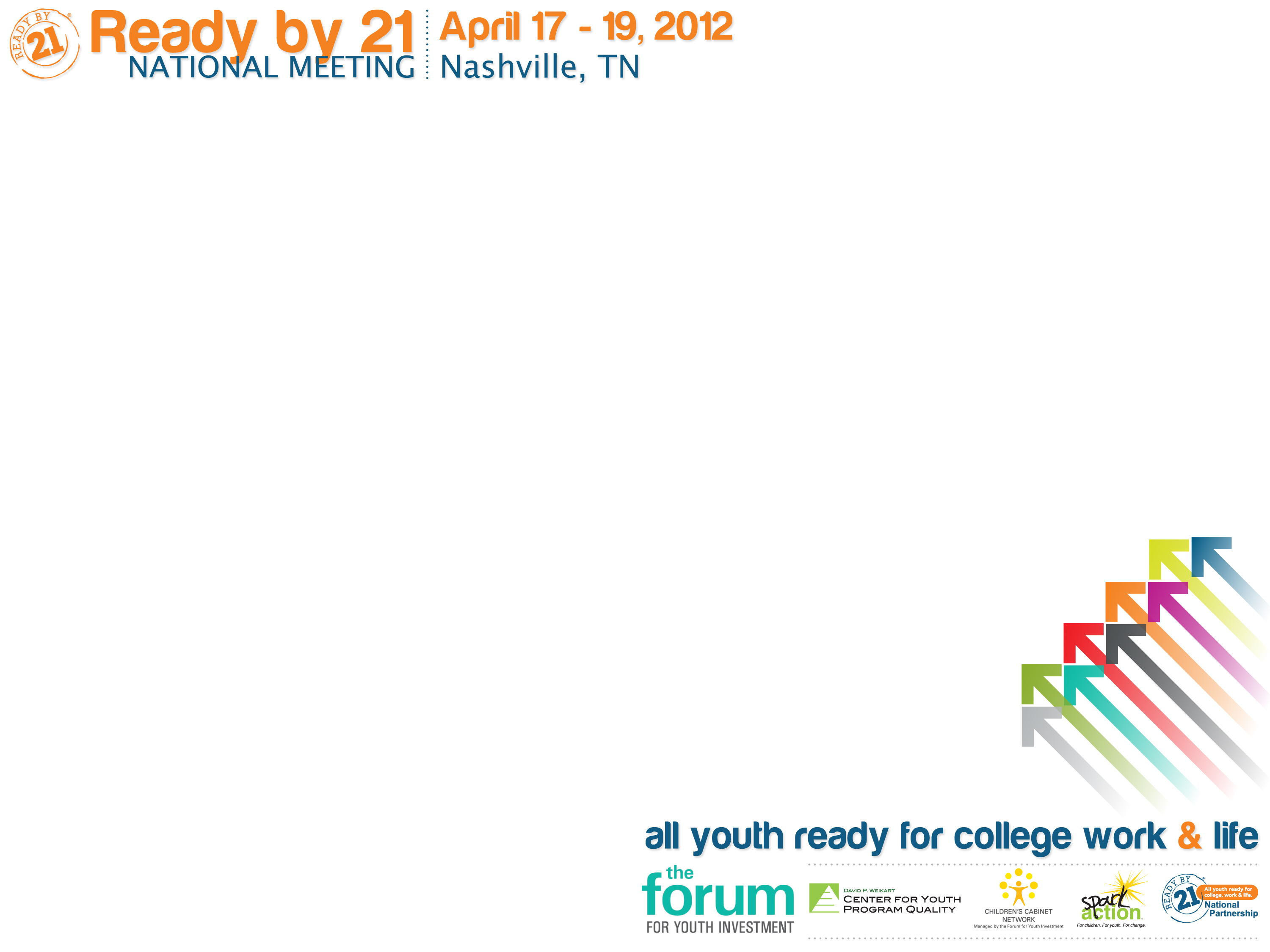 From Participation to Power: Creating Meaningful Roles for Youth in Organizational and Community Change John Weiss			Ben Alfaro 		Lawanda BradleyExecutive Director		Alumnus			Youth Action CoordinatorNeutral Zone			Neutral Zone 		Oasis CenterAlicia Wilson-Ahlstrom		Gina McGovernSenior Program Manager		Design and Innovation SpecialistForum for Youth Investment		Center for Youth Program QualityApril 19, 2012
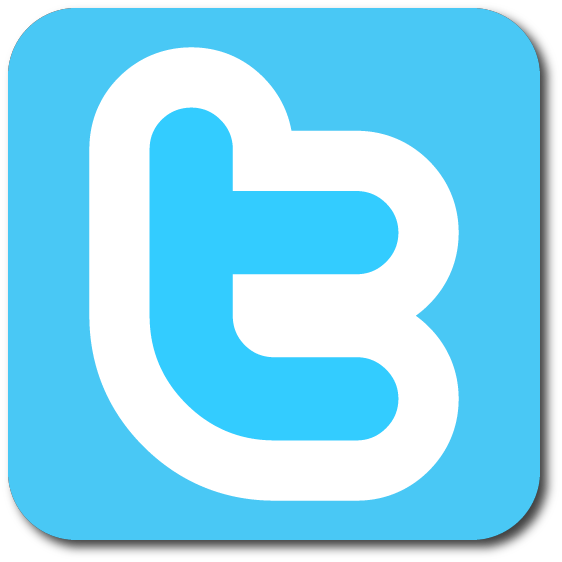 #readyby21
Objectives				Agenda
Learn how to help students develop specific 21st Century Skills.
Learn practical ways to bring in authentic youth voice and leadership when designing projects and initiatives.
Take a Stand
Youth Driven Spaces: the Neutral Zone 
Youth Mobilizers: the Oasis Center
Core Principles for Engaging Young People in Community Change
Applying What You’ve Learned
Next Steps
Take a Stand
Where teens lead, create and innovate.
The Neutral Zone
The Neutral Zone is a diverse, youth-driven teen center dedicated to promoting personal growth through artistic expression, community leadership and the exchange of ideas.
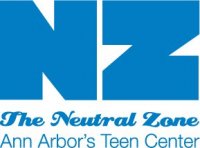 Neutral Zone is committed to :  
Providing high-quality youth-driven activities and programs rooted in a positive youth development approach.  
To target a diverse teenage audience.
To provide teens with 21st century skills.
To support authentic adult-youth partnerships, so that teens can engage in social change, creative expression, community leadership and cultural and educational enrichment.
[Speaker Notes: Neutral Zone is the model from which YDS practices and strategies developed.]
Youth-Driven Practices: @ the Program Level
Youth do the following …
Set Goals & Develop Strategic Plans
Facilitate Meetings
Run Dialogues
Curate Shows and Performances
Promote Events/Projects
Recruit and Train Participants
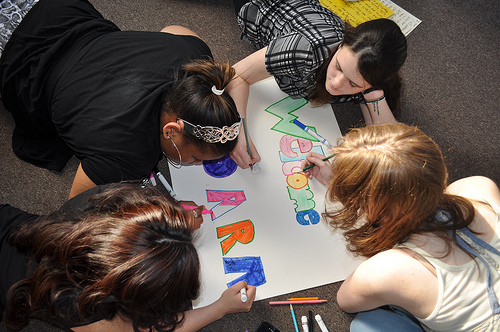 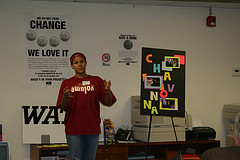 Youth-Driven Practices: @ the Organization Level
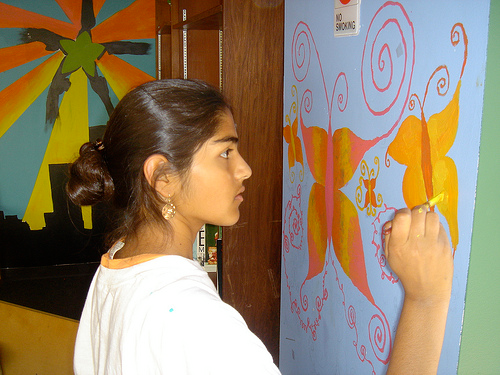 Youth do the following …
Establish Norms and Expectations
Own the Physical Space
Participate in Staff Hiring
Approve New Program Initiatives
Grant Making
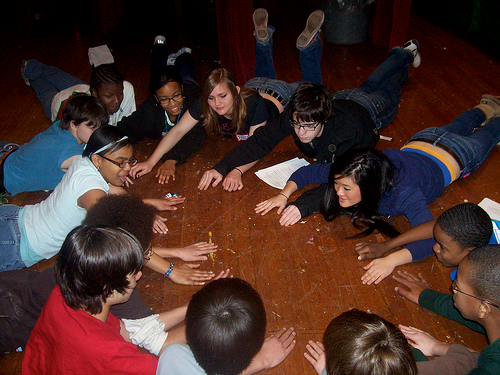 Youth-Driven Practices: @ the Governance Level
Youth do the following …
Serve on the Board and Board Committees
Partake in Organizational Strategic Planning
Support Community Outreach
Fundraise
Evaluate Programs
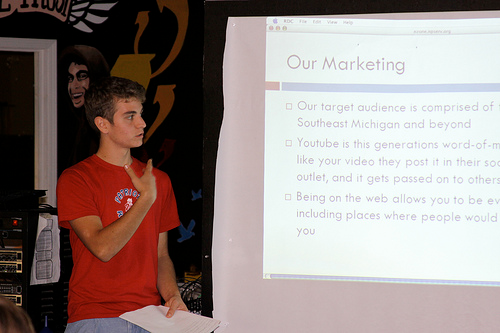 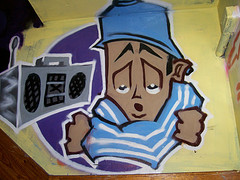 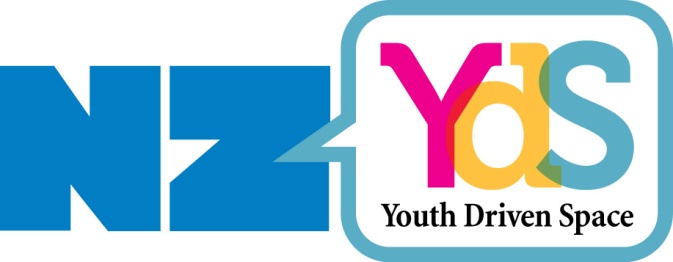 Program/Organizational Roles 21st Century Skills Continuum
Helping youth grow, thrive, and create positive change.
Oasis Center
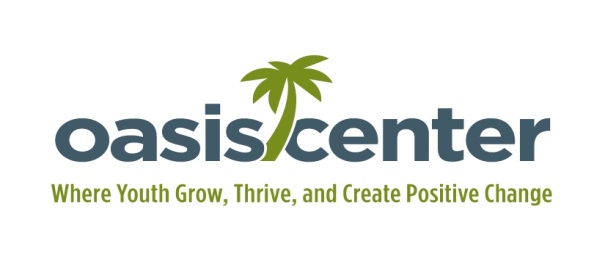 Oasis Center has a 41 year history rooted in youth support including positive youth development, crisis management, and youth leadership.  
In the past 7 years,  Oasis Center  has broadened its scope to include youth and families from less privileged and culturally diverse backgrounds . 
As a result, Oasis has created a model of youth organizing that is consistently transforming to meet the needs of the youth it engages while moving  the social-change framework to the forefront of issue-based leadership.
Oasis Youth Mobilizers
Youth Action in Nashville, TN
Oasis Youth Mobilizers are an organized group of diverse high schools students that lend their voice and skills for positive social justice in their community. They build relationships, help communities identify keys issues and develop action strategies for change, and partner with caring adults to create a just environment for all people.
Youth Mobilizers Current Campaigns
Youth are connected to their communities by history, culture, and identity
Key Challenges
Transient nature of youth
 Transportation
Structure of American business day prohibits youth involvement, i.e. meetings are usually between 8:00am – 3:00pm 
Base-building
Youth Action in Nashville, TN
Questions & Answers
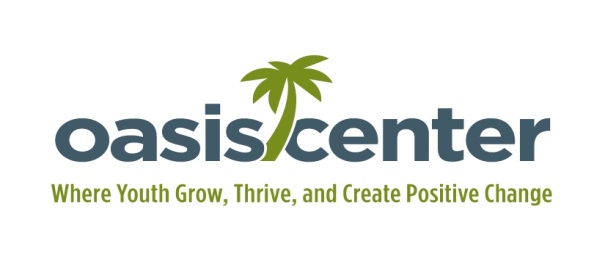 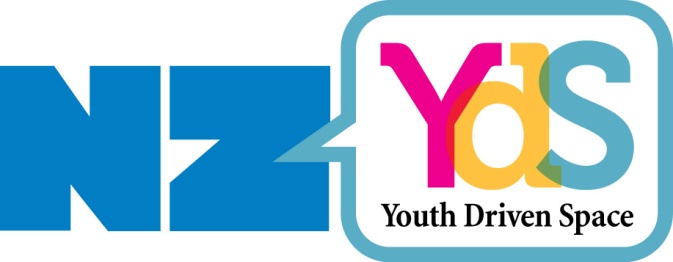 Alicia Wilson-Ahlstrom
Core principles for youth engagement
Core Principles for Youth Engagement
Design an outreach strategy.

Create a home base from which young people can operate.

Convey an intentional philosophy of change in which young people are central to success. 

Identify issues central to  and inclusive of young people’s perspectives.

Create youth and adult teams.

Build youth and adult capacity. 

Provide individual support.

Create opportunities for young people’s sustained access and influence.
Applying What You’ve Learned
Look at the frameworks. 
What are some things you already do?
What’s a new idea you want to bring back to your agency to wrestle with? 
What do you do if you don’t have direct access to youth?

Consider on your own, then share with a partner.
Next Steps
Youth Engagement Resources from the Forum for Youth Investment  

Ready by 21 Toolkit on Youth Engagement

Teen Advisory Council Guidebook and Youth Work Methods Courses from David P. Weikart Center for Youth Program Quality

Contact presenters
Contact Information
John Weiss				Ben Alfaro 		Lawanda BradleyExecutive Director			Alumnus			Youth Action CoordinatorNeutral Zone				Neutral Zone 		Oasis Centerweiss@neutral-zone.org			ben.alfaro@gmail.com 	lbradley@oasiscenter.org
Alicia Wilson-Ahlstrom		Gina McGovernSenior Program Manager			Design and Innovation SpecialistForum for Youth Investment		Center for Youth Program Quality
alicia@forumfyi.org				gina@cypq.org
Header
Body Text
Youth report improvements in relationships with adults and investment in program.
All significant at p < .05.
Youth observe no change or less youth responsibility for organizational management; likely to be greater awareness of possibilities.
Completely adults
Equally shared
Completely youth
Adapted from Kalamazoo Youth Development Network, 1999.
[Speaker Notes: Became aware of how they weren’t involved]
Youth report improvement in self-management skills and larger connections.
Strongly disagree
Strongly agree
YES 2.0, Hansen & Larson, 2005, adapted. All significant at p < .05.
[Speaker Notes: All test results on the mean comparisons are statistically significant.]
Youth report improvement in organizational management and team leadership skills.
YES 2.0, Hansen & Larson, 2005, adapted. All significant at p < .05.
Strongly disagree
Strongly agree
Youth described many benefits:
Communication skills
“I'm more organized and more professional when I speak to people, and my actions.”
“You know how… you ask a person a question, you expect a certain answer and that, but you may not have asked the question in the right way…so they [give] you a different answer than you was expecting.  I learned how to ask the right questions.”
“At first I wanted to be sassy, but then I was like, ‘No. Let your knowledge speak.”
“ if the students don’t feel that it’s right, they will address it to the adults and we will actually sit there and compromise and work something out.”
Youth described many benefits:
Perspective-taking
“Um, we've learned like tolerance.  We've learned what it takes to be better at, not stereotype of things because we get stereotyped.  But everybody does it self-consciously, but we've learned how to put ourselves in other people's shoes and see it from their point of view. “
Confidence to assert one’s ideas
“It's like seeing that like, like the confidence you gain from, like, being, like, ‘I have a good idea,’ and it's not just gonna sit there as an idea that'll be like, ‘Oh, well, that's a cute idea’ and nothing ever came of it. Like, it's, like, knowing how to put your ideas and, like, how to actually make them happen.”
Youth described many benefits:
Management skills
“We’ve also learned how, like as the leaders, to run like a whole meeting before.”
Resource development
“So we're writing new grants. So money definitely kind of plays an issue in it because, you know, we have to have the funds to make this place come alive.”
Using information to support change efforts
(Trying to change a policy) “Like some people didn't want it to happen, you know…I guess they were trying to say that it wasn't the biggest problem as it was. But…we show the biggest problems and stuff that was actually proven, it had statistics, it was really easy.”
Youth described many benefits:
Skills that will help in the future
“I think, um, over the past year we've all learned those skills that are not just for [this organization], but they're gonna take us in our life.
“…or when you, uh, actually get out on your own.  Not, not only is it good for like resumes and different applications, but, uh, it helps you learn different things and you gain experience through…more life skills.”